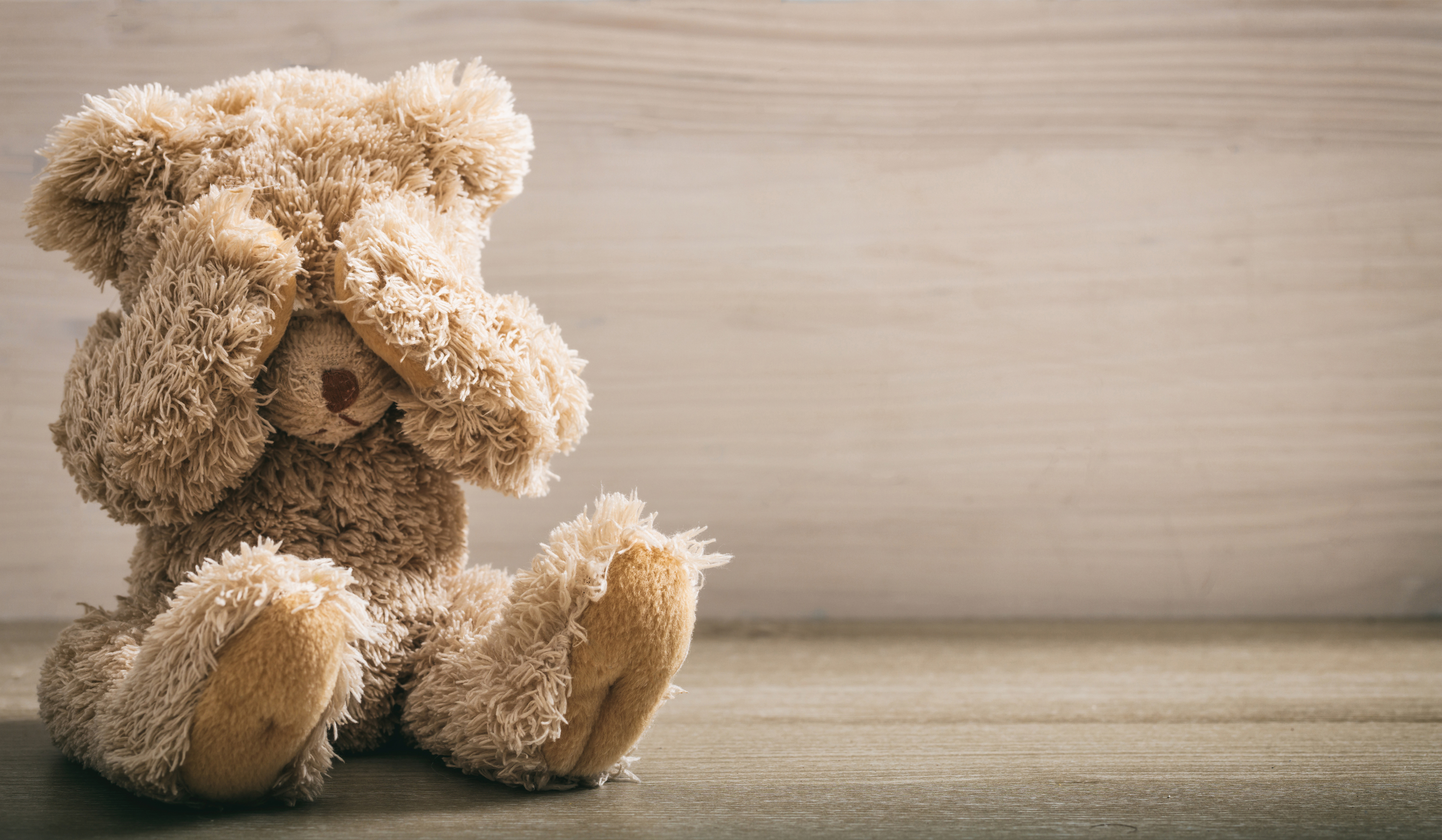 Síntomas del Trauma y Cómo Afrontarlos
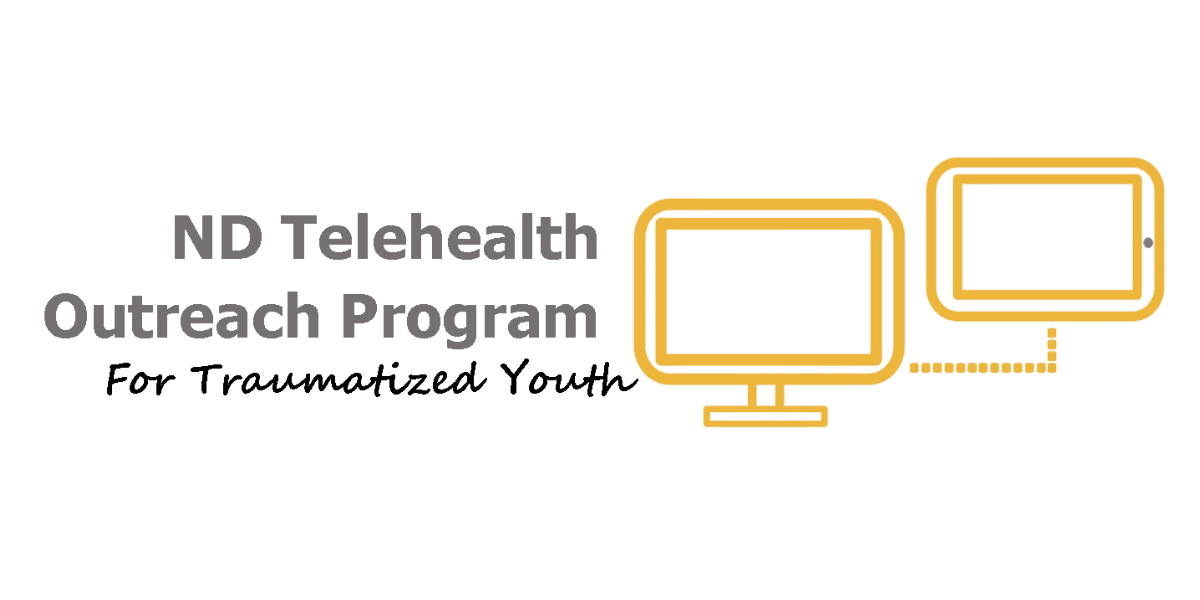 ¿Cuáles son los síntomas comunes de los traumatismos?
Reexperimentación
Evitación
Sentimientos y Pensamientos Negativos
Aumento de la Sctivación
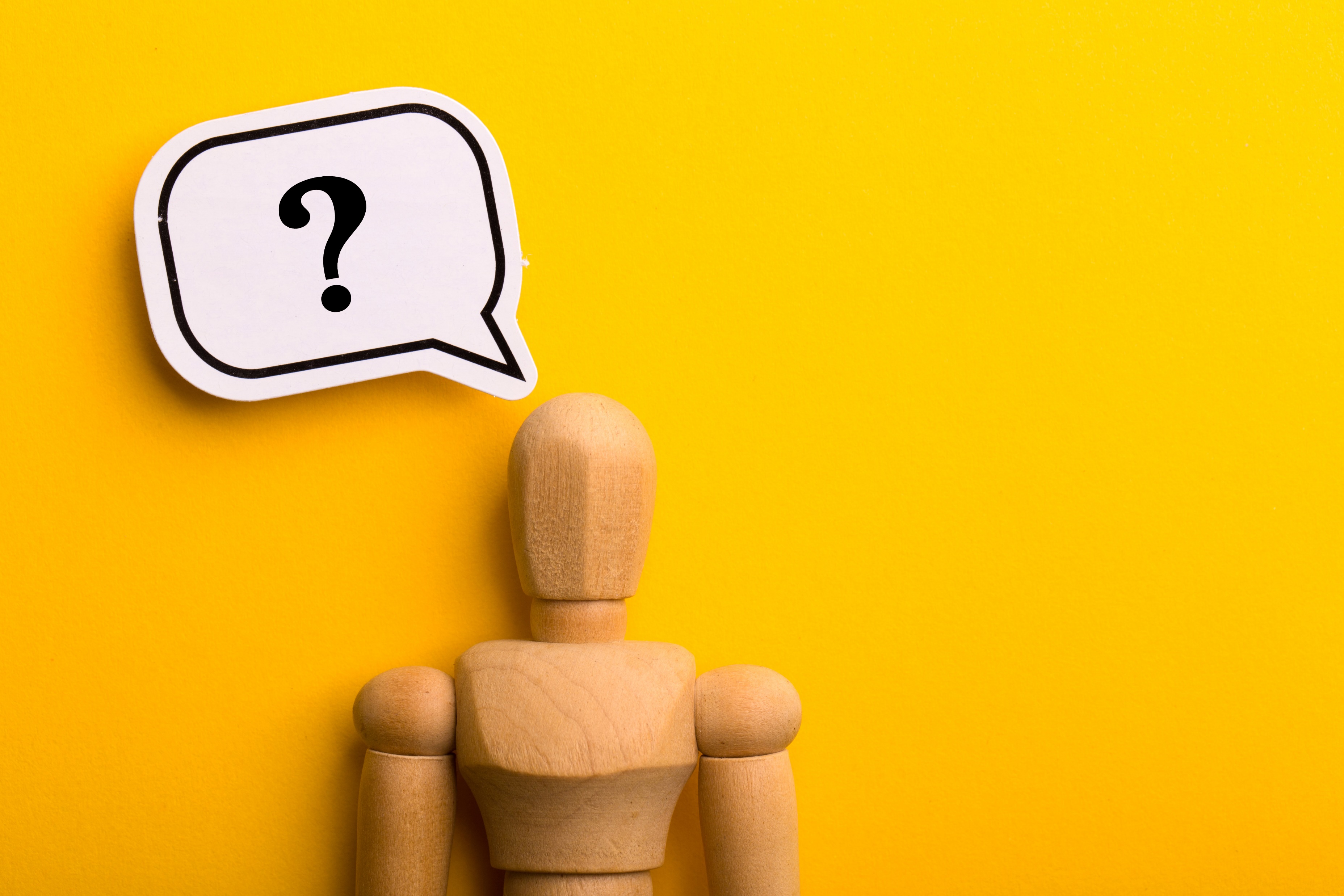 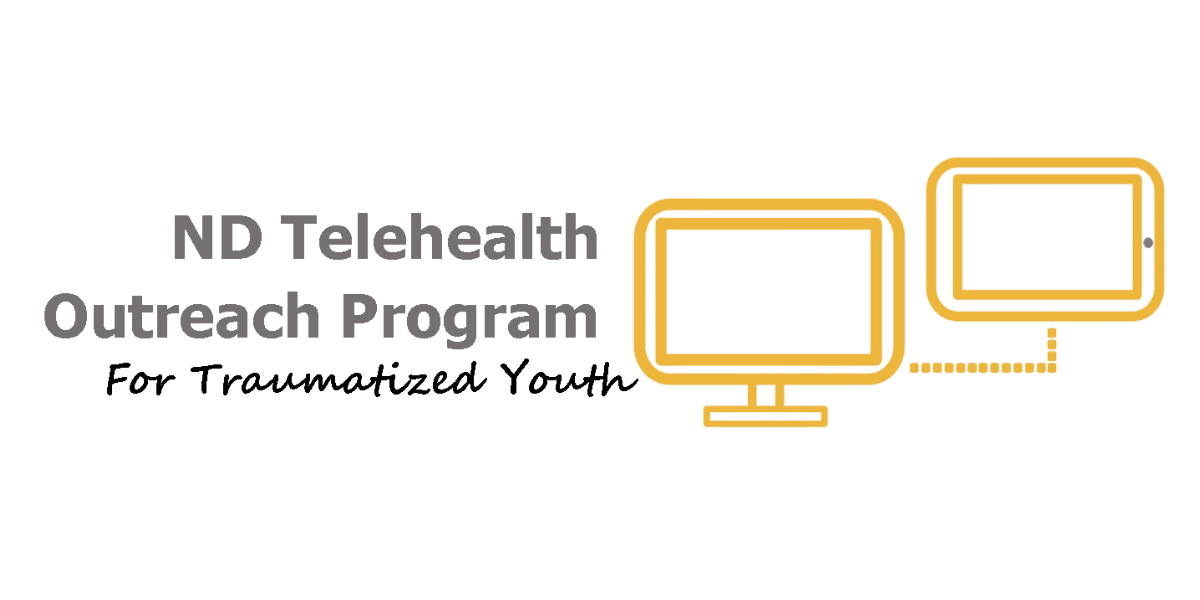 ¿Qué es la reexperimentación?
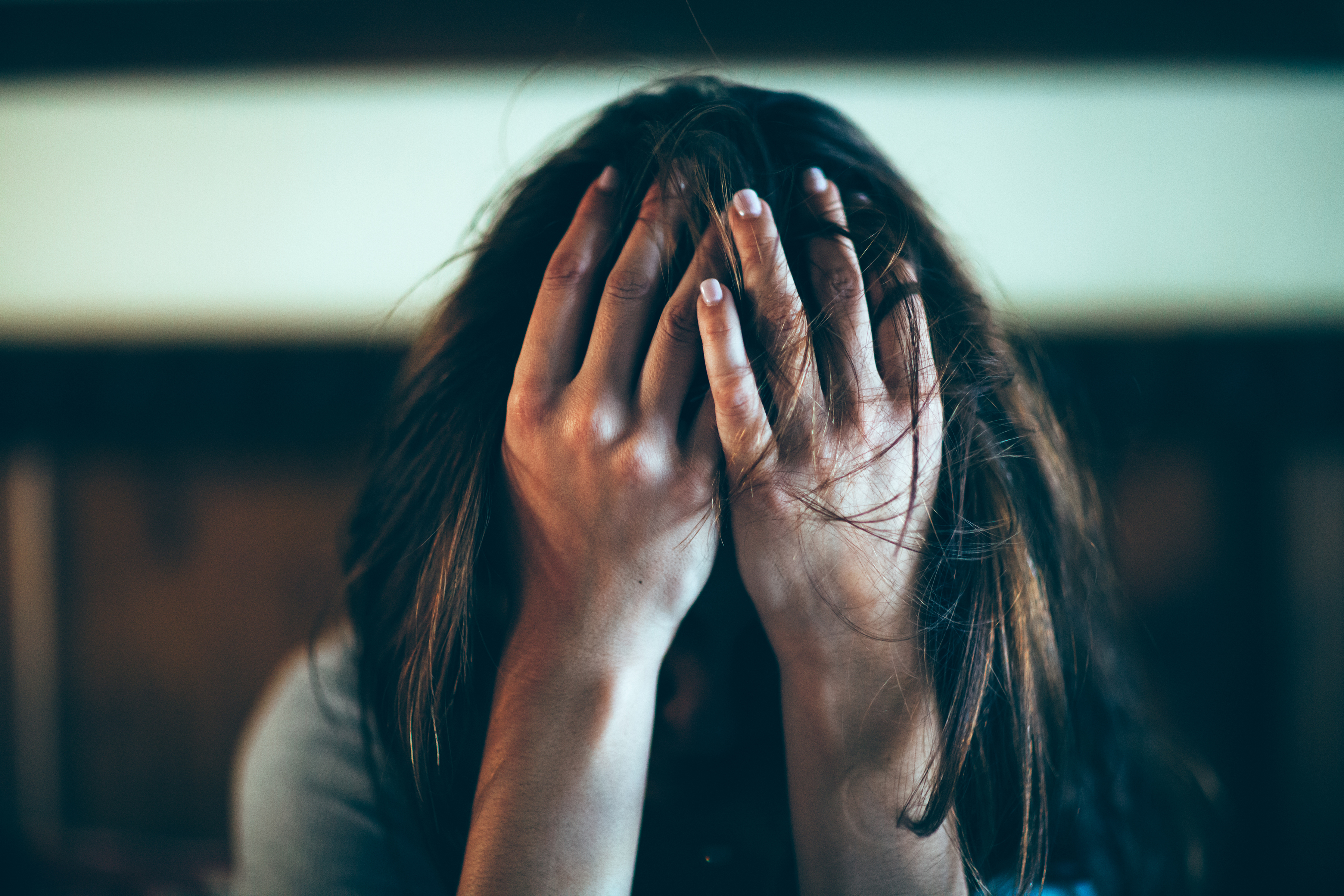 Sentir que el suceso se repite
Tener pesadillas o flashbacks
Reacciones emocionales y físicas a los recordatorios
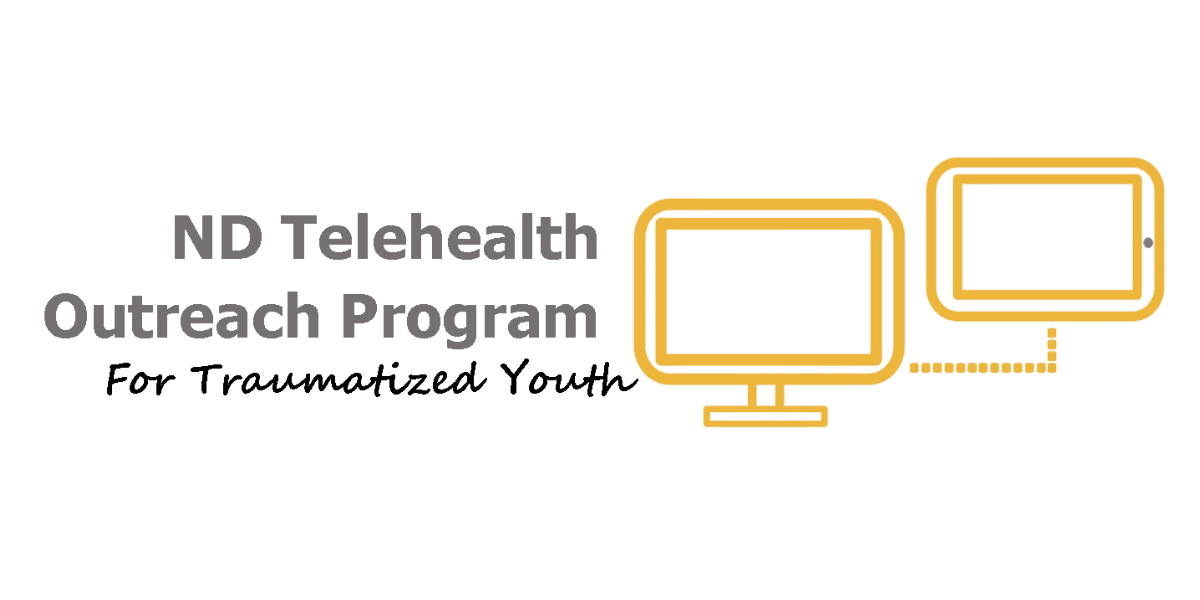 ¿Qué es la evitación?
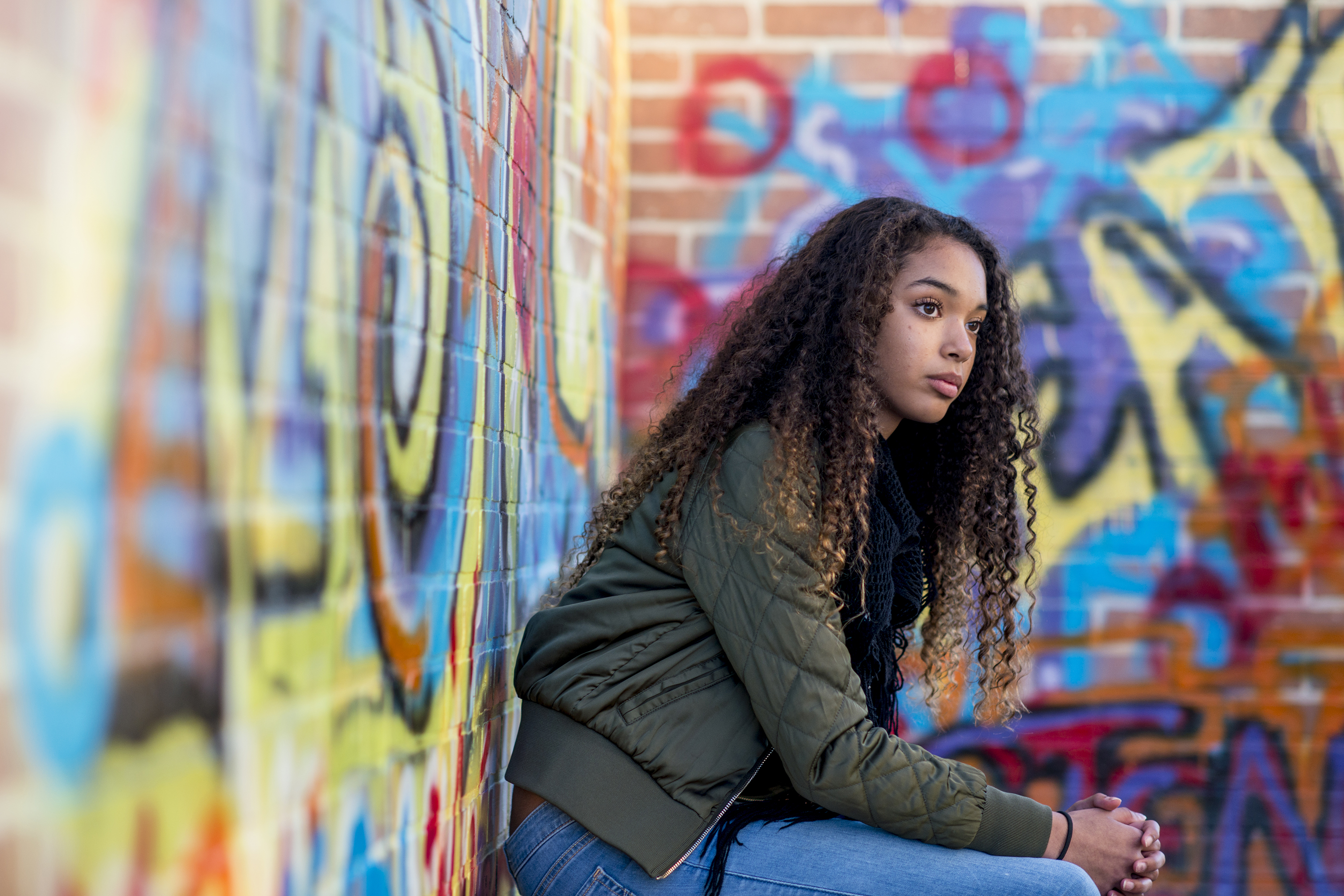 Intentar no pensar ni tener sentimientos sobre el suceso
Desconectar o soñar despierto/a
Aislarse
Sentirse insensible
Alejarse de personas, lugares o cosas que le recuerden lo ocurrido
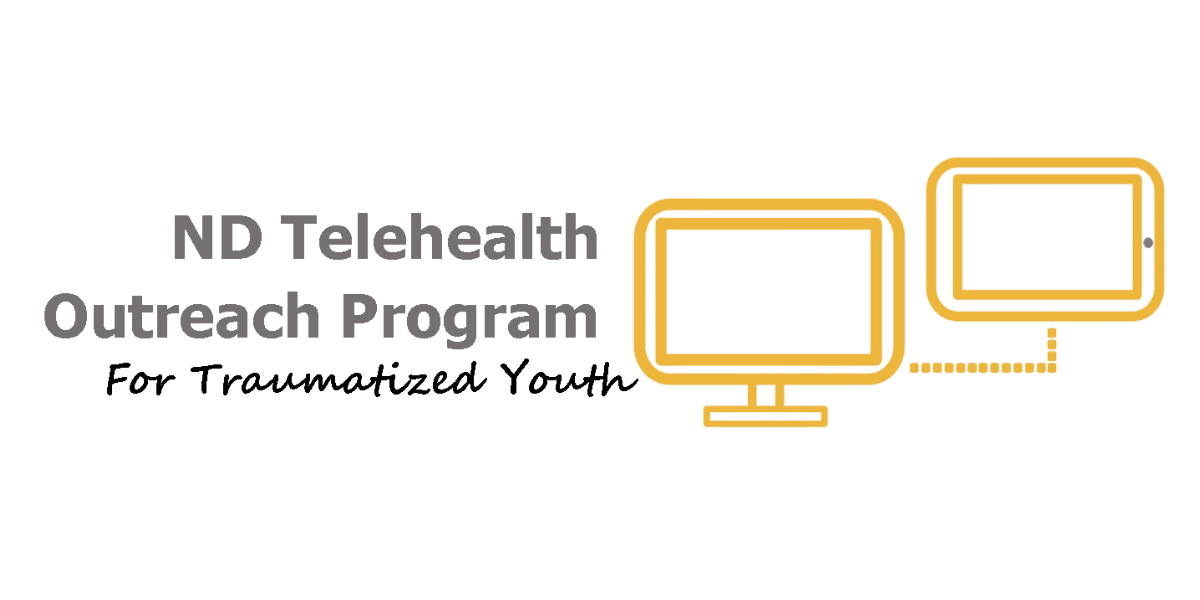 ¿Qué tipo de sentimientos?
La ira, tristeza, o depresión pueden ser sentimientos negativos que puede experimentar.
	 ¿Cuáles son algunos de los que le han ocurrido?
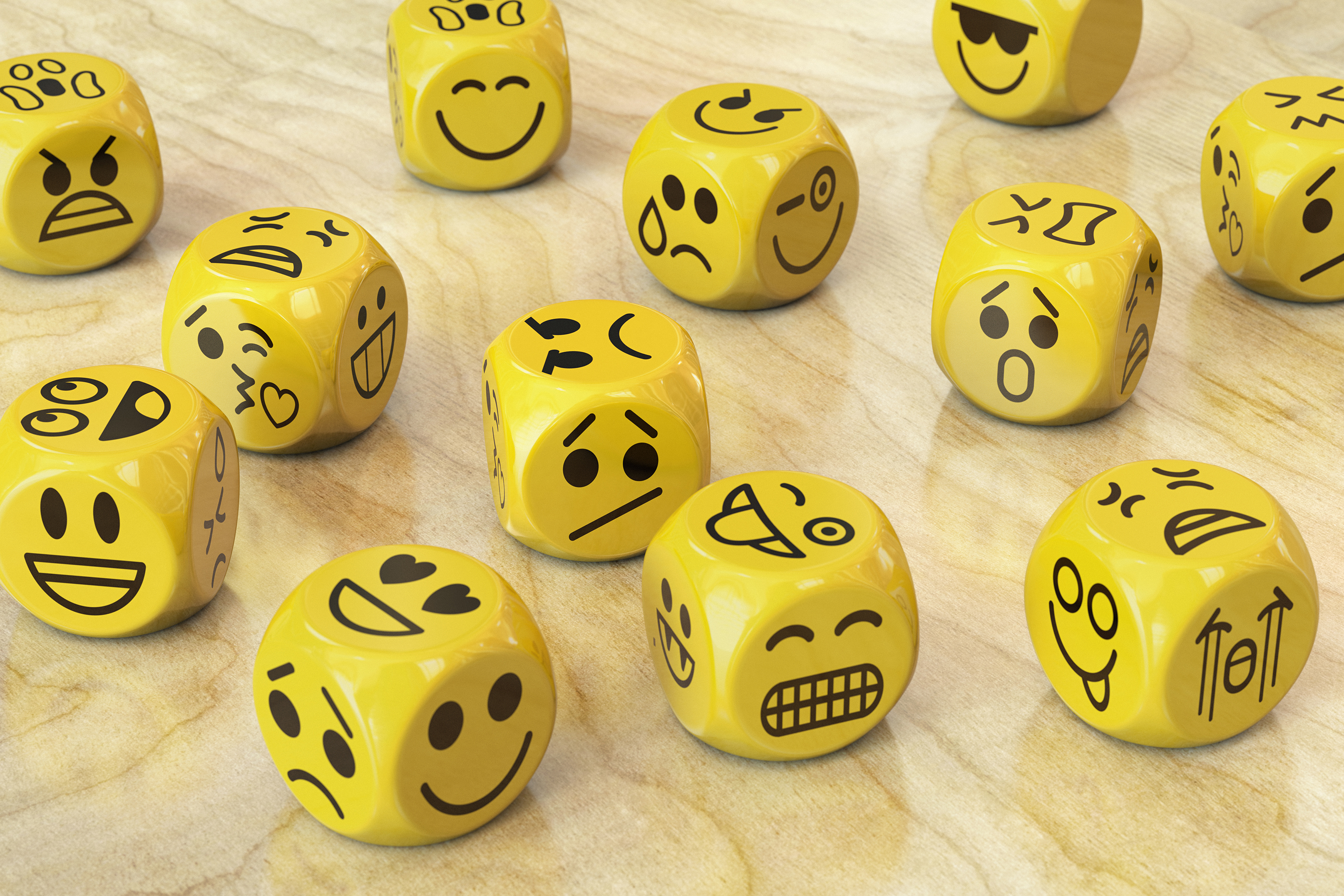 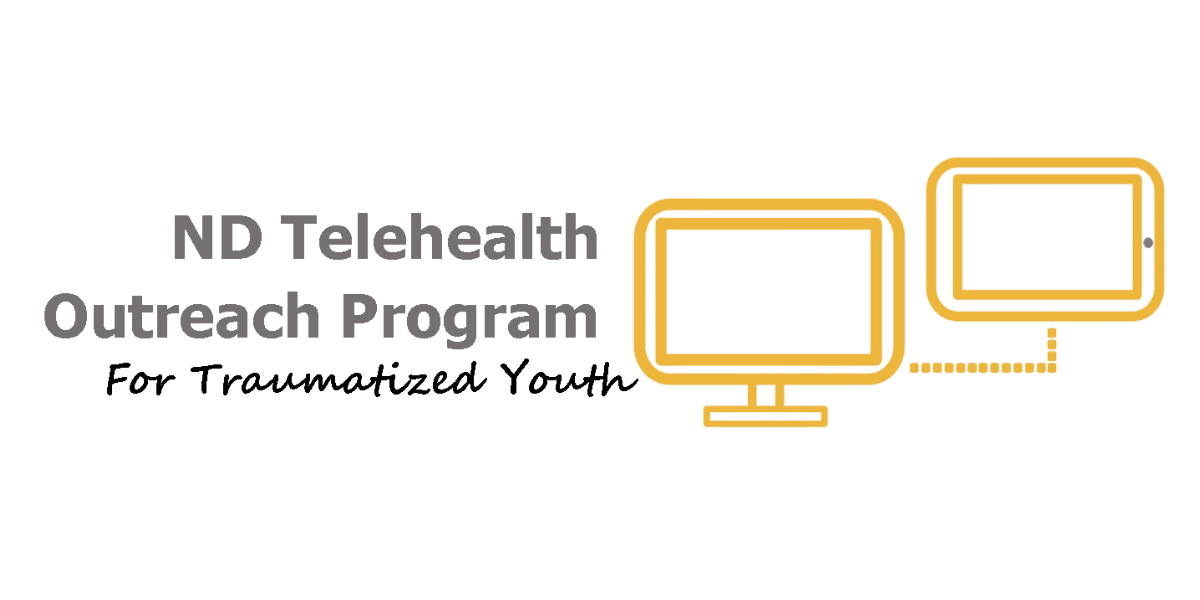 ¿Qué tipo de pensamientos negativos?
Pensamientos negativos, como decirte a ti mismo que no eres bueno o que no eres suficiente.
	 ¿Puede pensar en algún pensamiento negativo que tal vez haya tenido?
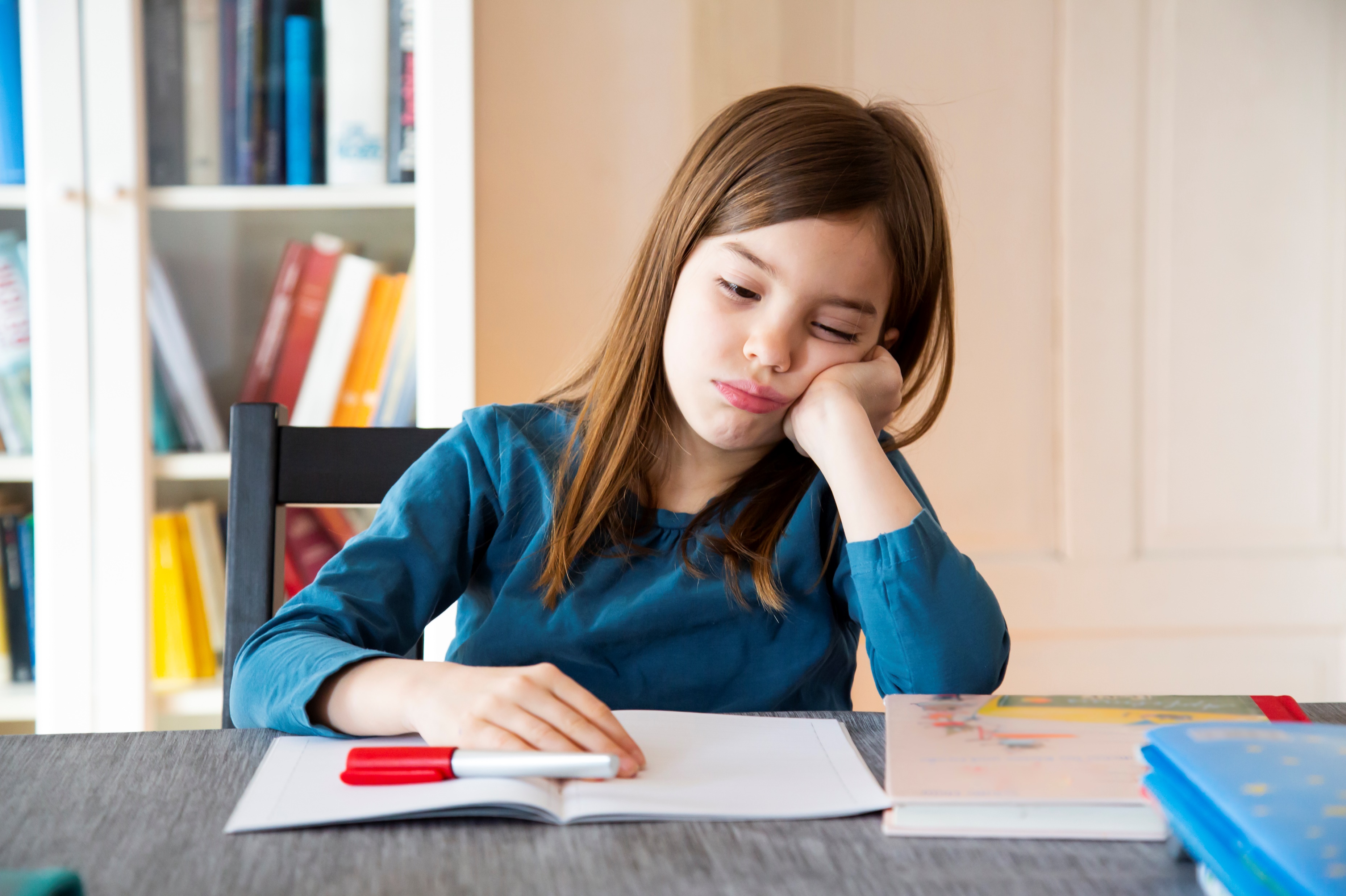 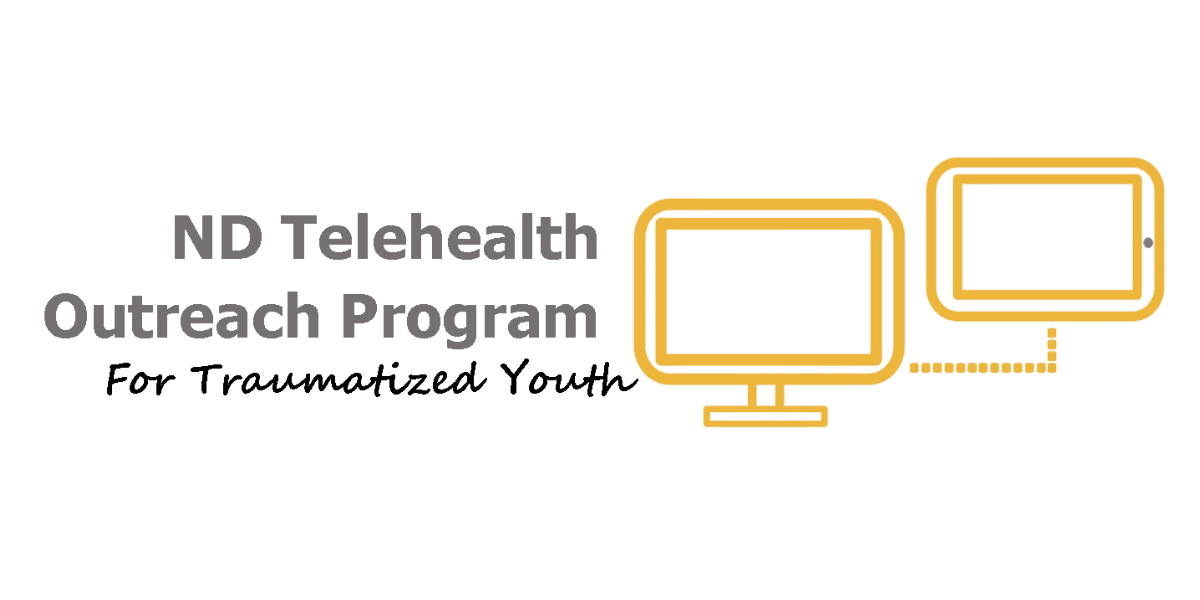 ¿Qué es el aumento de la activación?
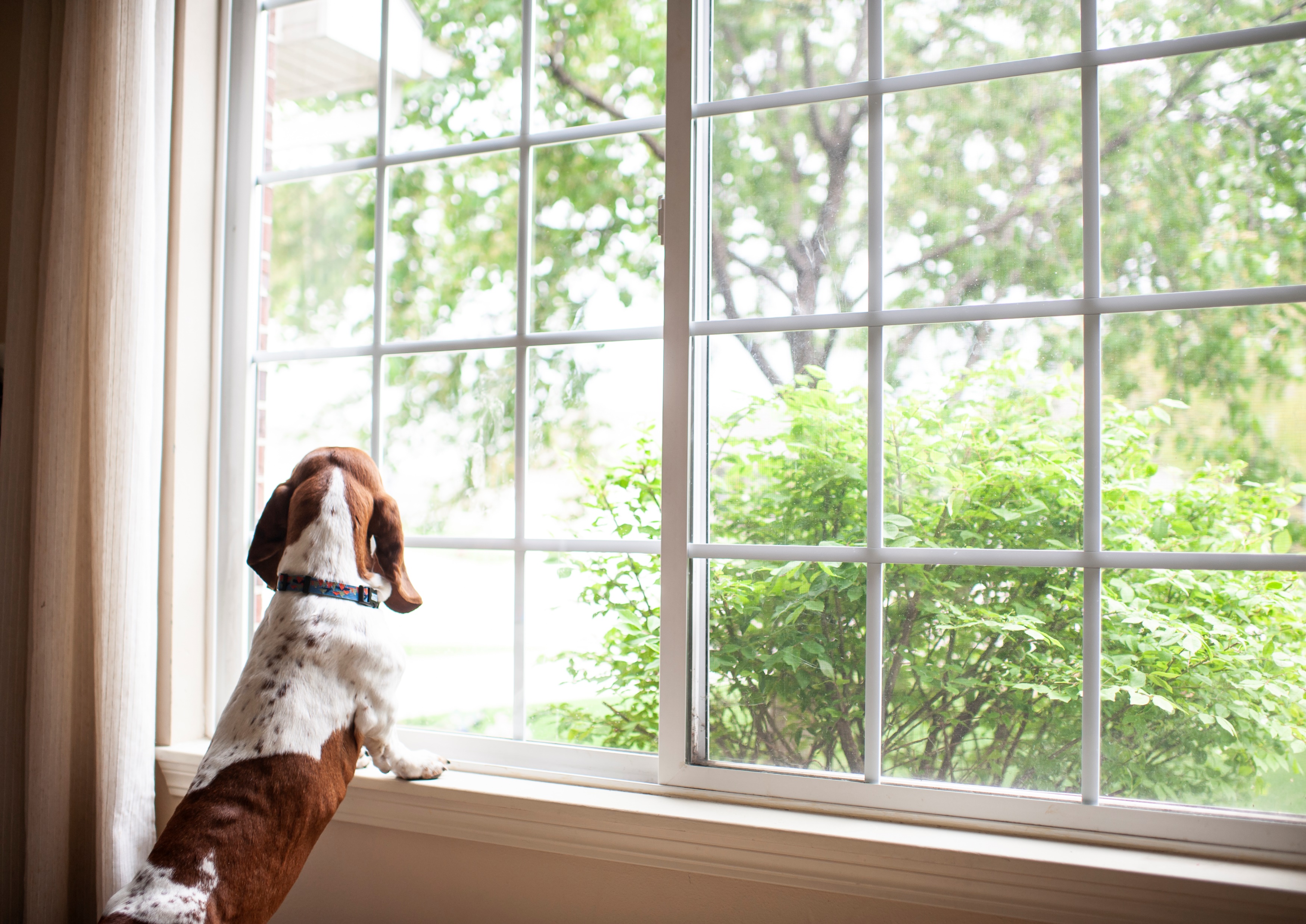 Estar nervioso o nervioso
Atento/a al peligro
Estar enojado/a, irritable o agresivo/a
Dificultad para dormir o concentrarse
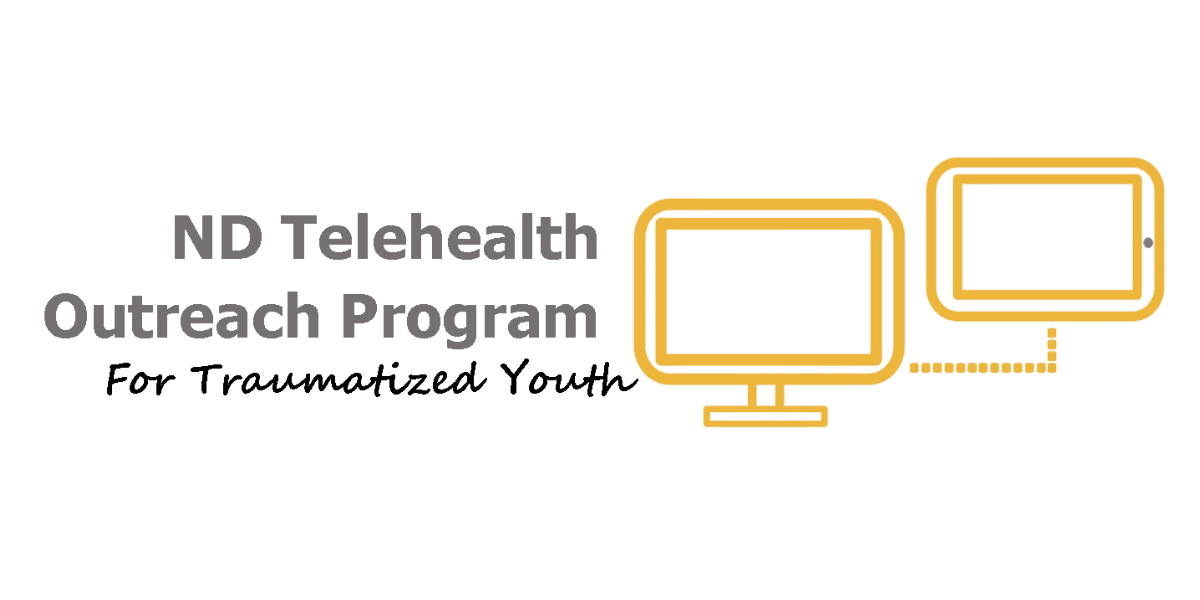 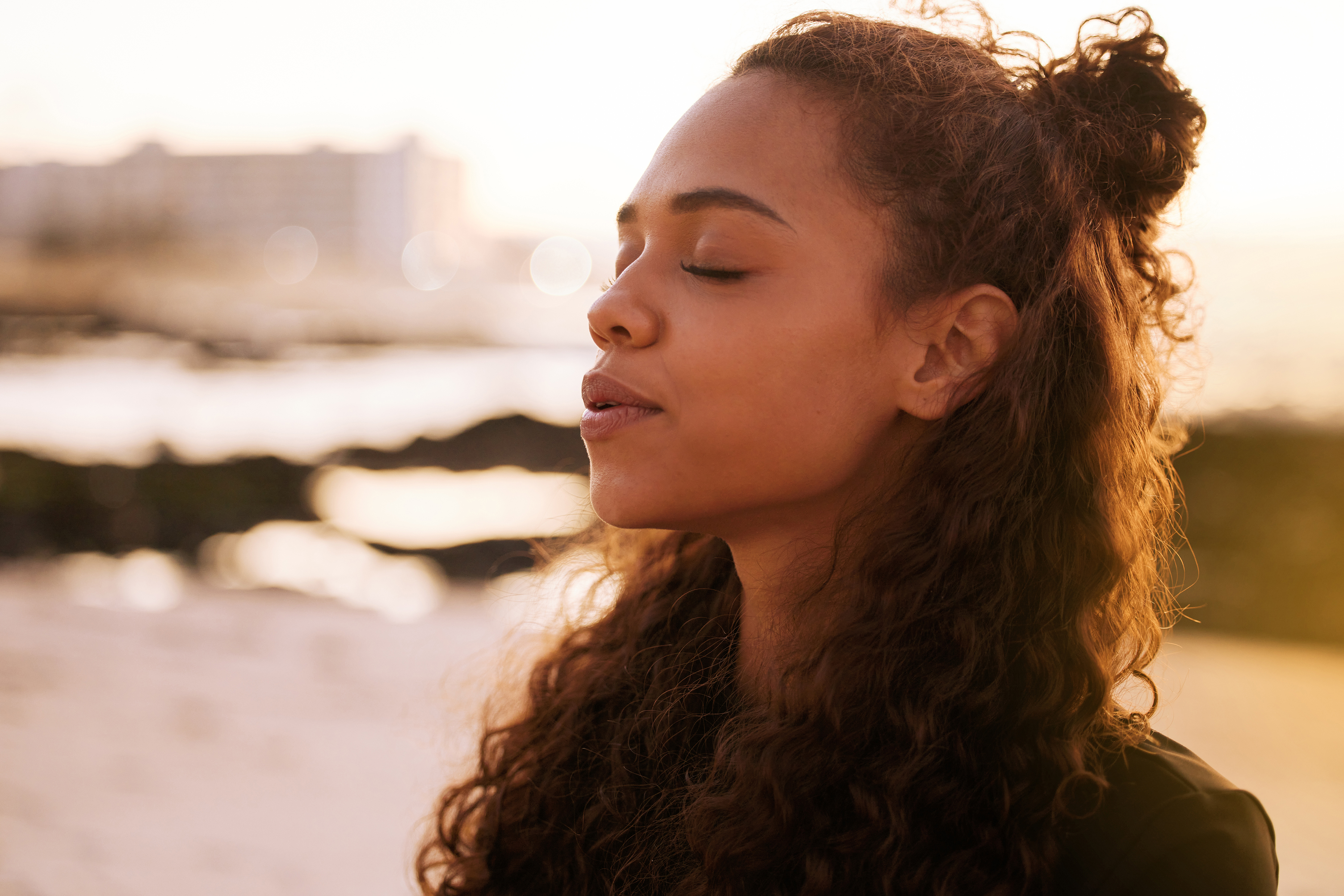 Habilidades de afrontamiento que pueden ser útiles
Respiración Profunda
Mindfulness/Meditación
Relajación Muscular Progresiva
Enraizamiento/Yoga
¡Y muchas más!
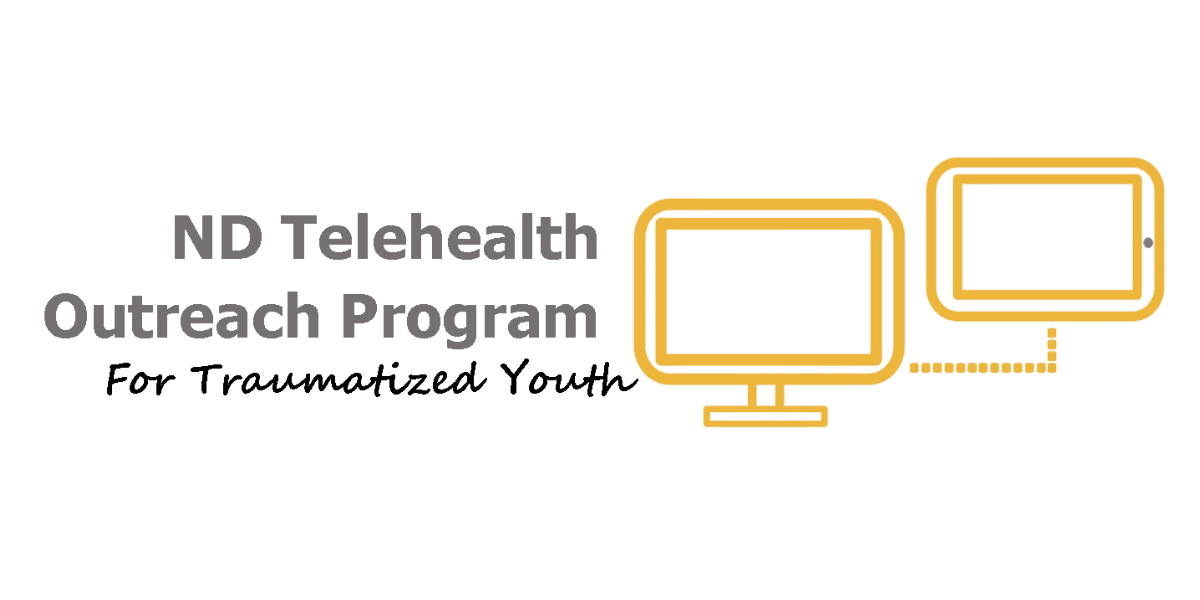 ¿De qué maneras has intentado sobrellevar la situación?
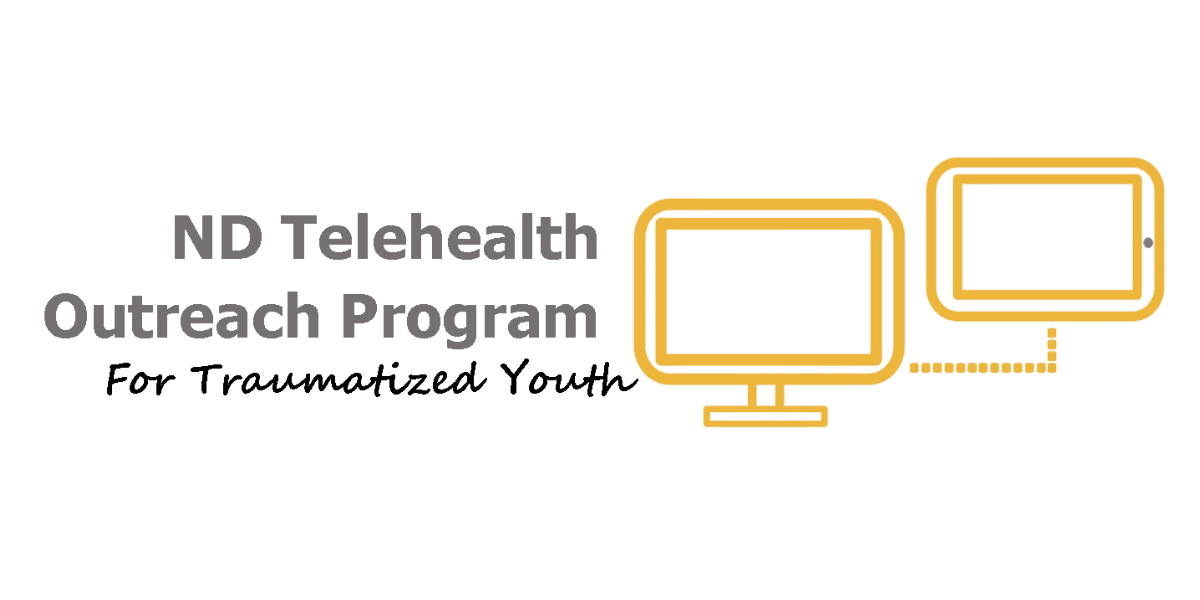 ¡Intentemos una habilidad hoy!